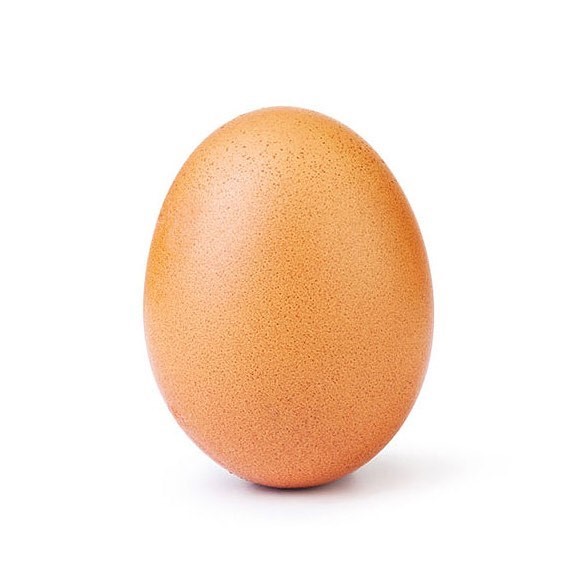 ISPUHIVANJE  JAJA
Jaja su vrlo osjetljiva hrana i uz meso piletine,
ako se pravilno ne čuvaju-mogu biti veliki izvor zaraza
(salmonele i drugih bakterija ).
Jaja je prije ispuhivanja potrebno dezinficirati
( premazati alkoholom ili oprati vodom 
uz sredstvo za pranje suđa)
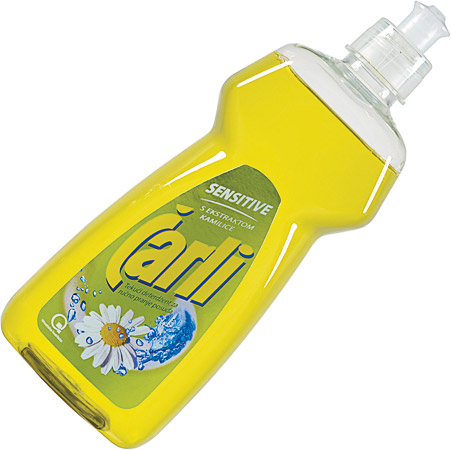 Uzeti iglu ili pribadaču i probiti gornji kraj jajeta 
i donji kraj jajeta, ali lagano jer je potrebno
paziti da nam ljuska ne pukne.
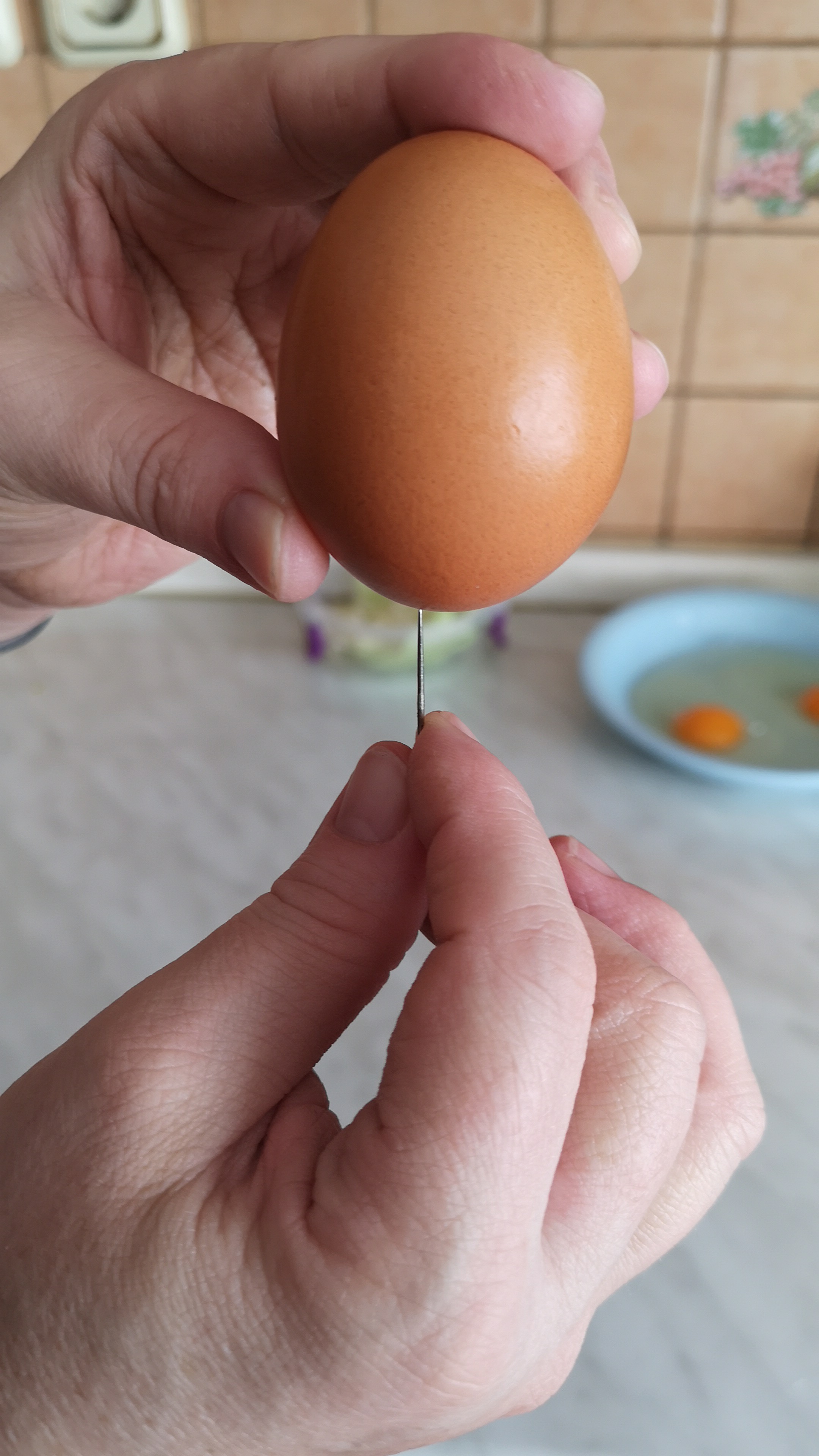 Uzeti čačkalicu i donju rupicu proširiti
i to to na način da se čačkalica vrti prema unutra, 
kružiti malo po ljuski jajeta
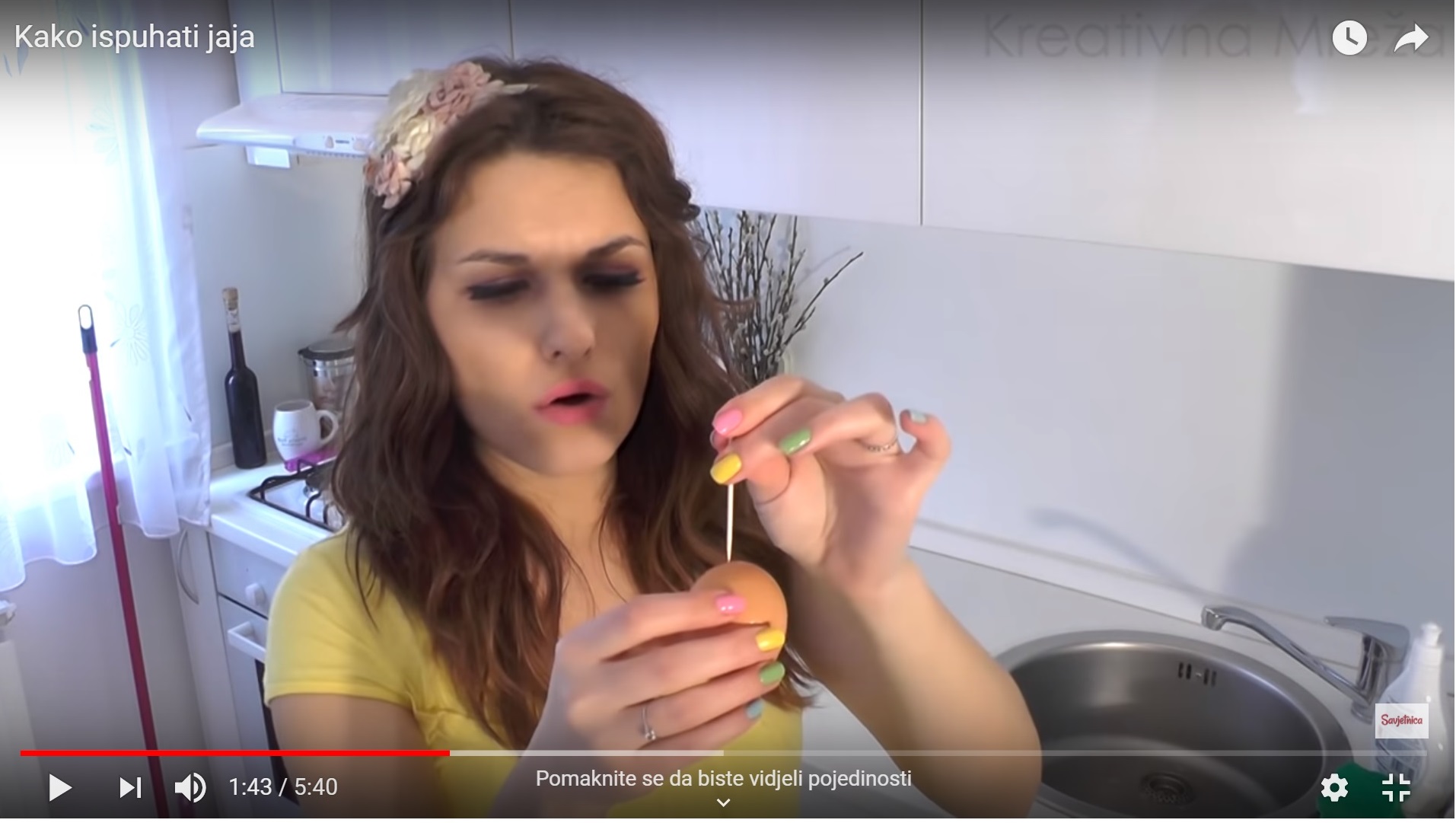 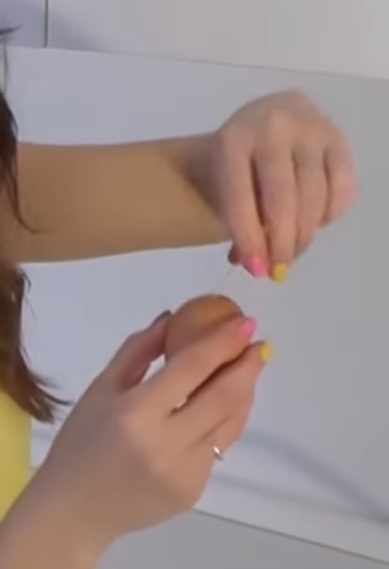 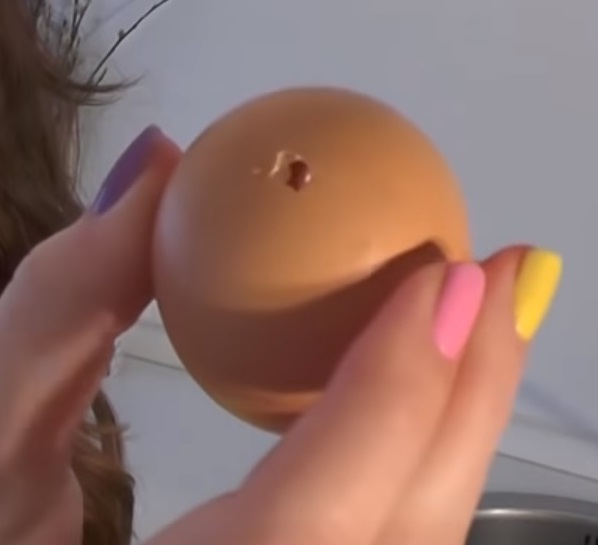 Ovako treba izgledati veća rupica:
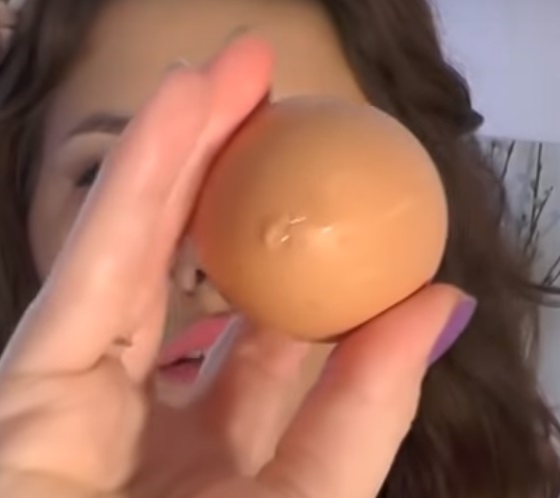 a ovo je i manja:
Primiti jaje kažiprstom i palcom te mućkati sve dok ne osjetite da se žutanjak raspao 
(  osjetite da je jaje podjednake, jednolične težine )
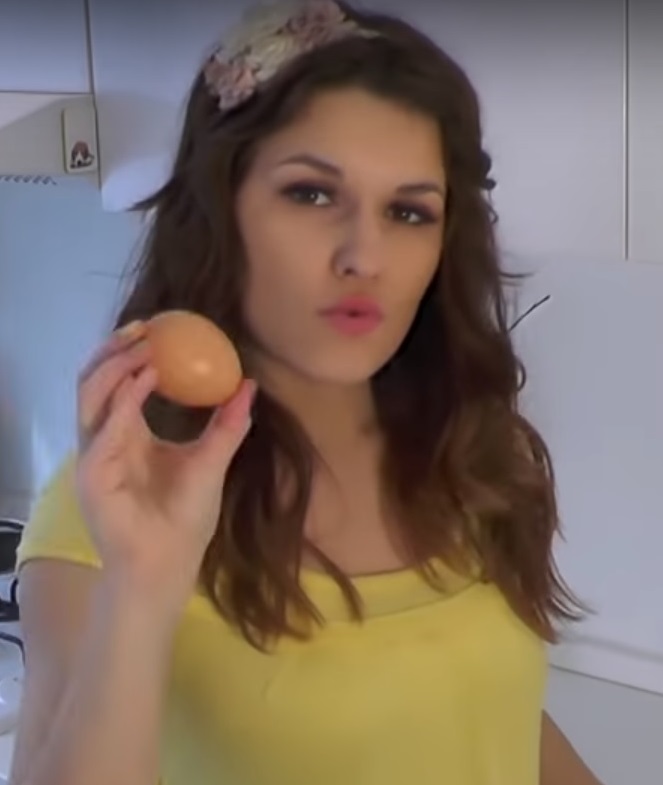 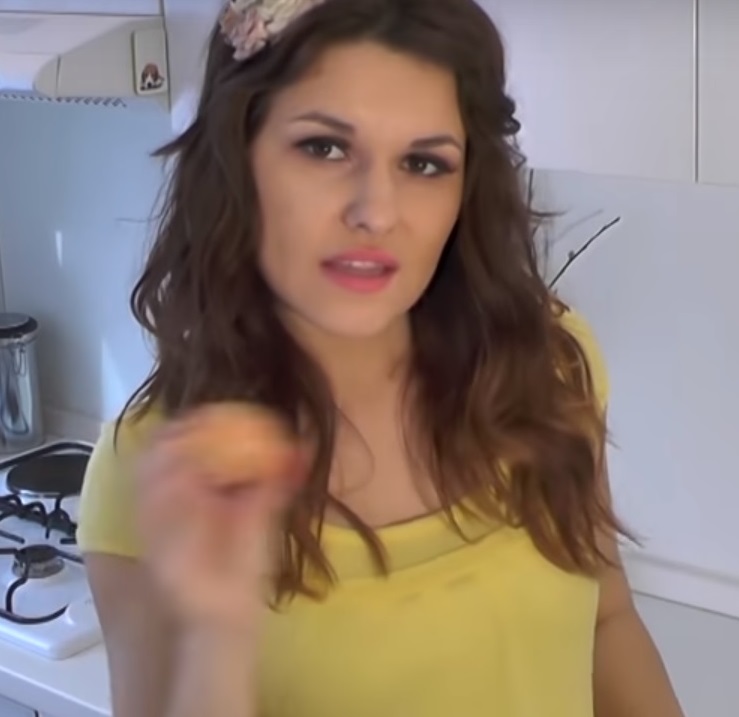 Uzmete šalicu ili veću posudu i pušete na manju rupicu 
a na veću rupicu sadržaj jajeta treba izlaziti
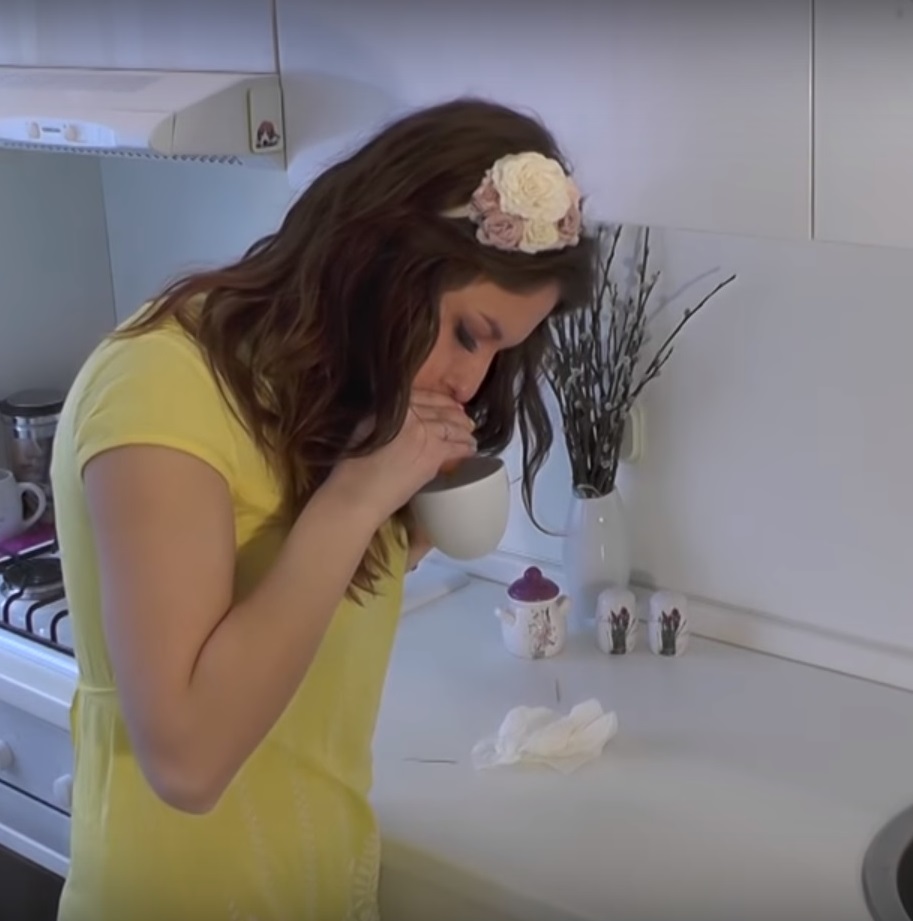 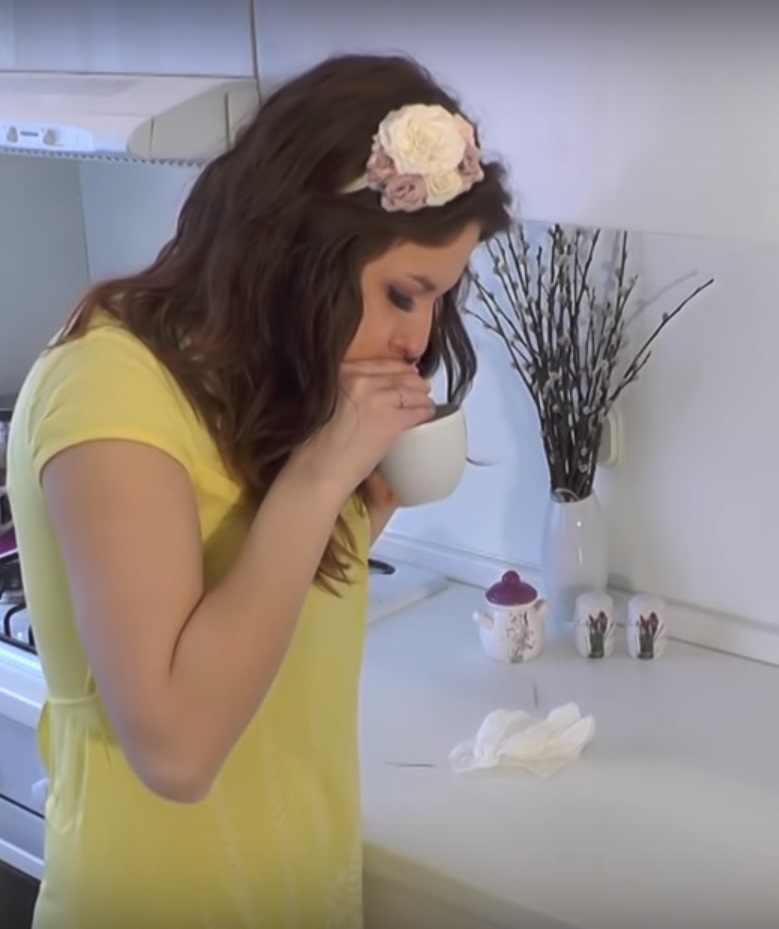 Pušete na ”mahove” sve dok ne osjetite da je sadržaj jajeta potpuno izašao van
 iz ljuske, odnosno jaje ( ljuska od jajeta) je postalo lagano.
Isperite jaje vodom - jednu rupicu zatvorite prstom dok na drugu rupicu
ulazi voda, potrebno je promućkati jaje napunjeno vodom kako bi ga
potpuno isprali s unutarnje strane i tako uklonili moguće baketrije.
Sadržaj vode lagano ispušete van,
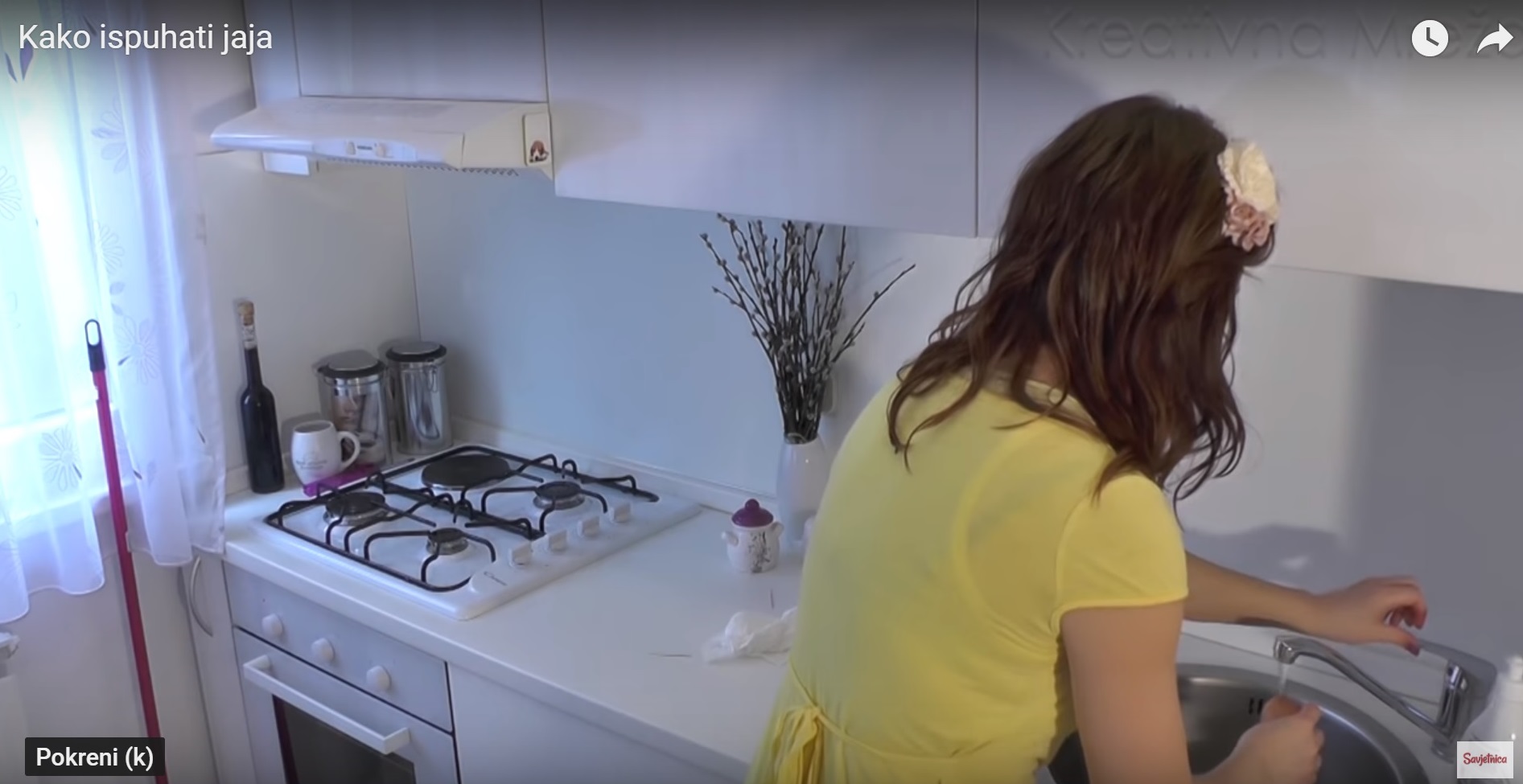 Punite vodom i ispuhujete van sve dok ne vidite da iz jajeta izlazi čista / prozirna voda
Ispuhano jaje obrišete i jaje je spremno za ukrašavanje!
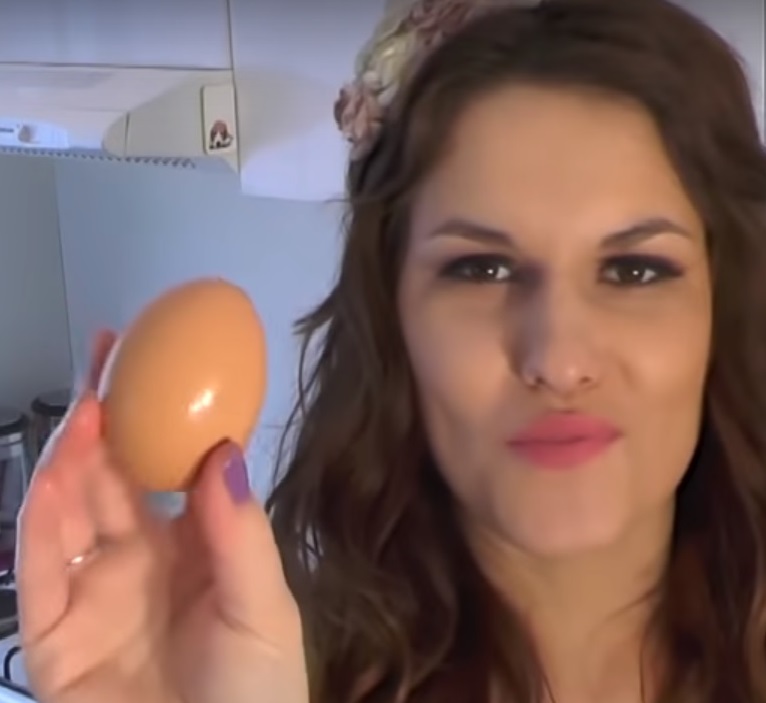 Hvala na pažnji!
pripremio : Dubravko Miljan, prof. defektolog
Preuzete slike sa http://www.zenskisvijet.com/